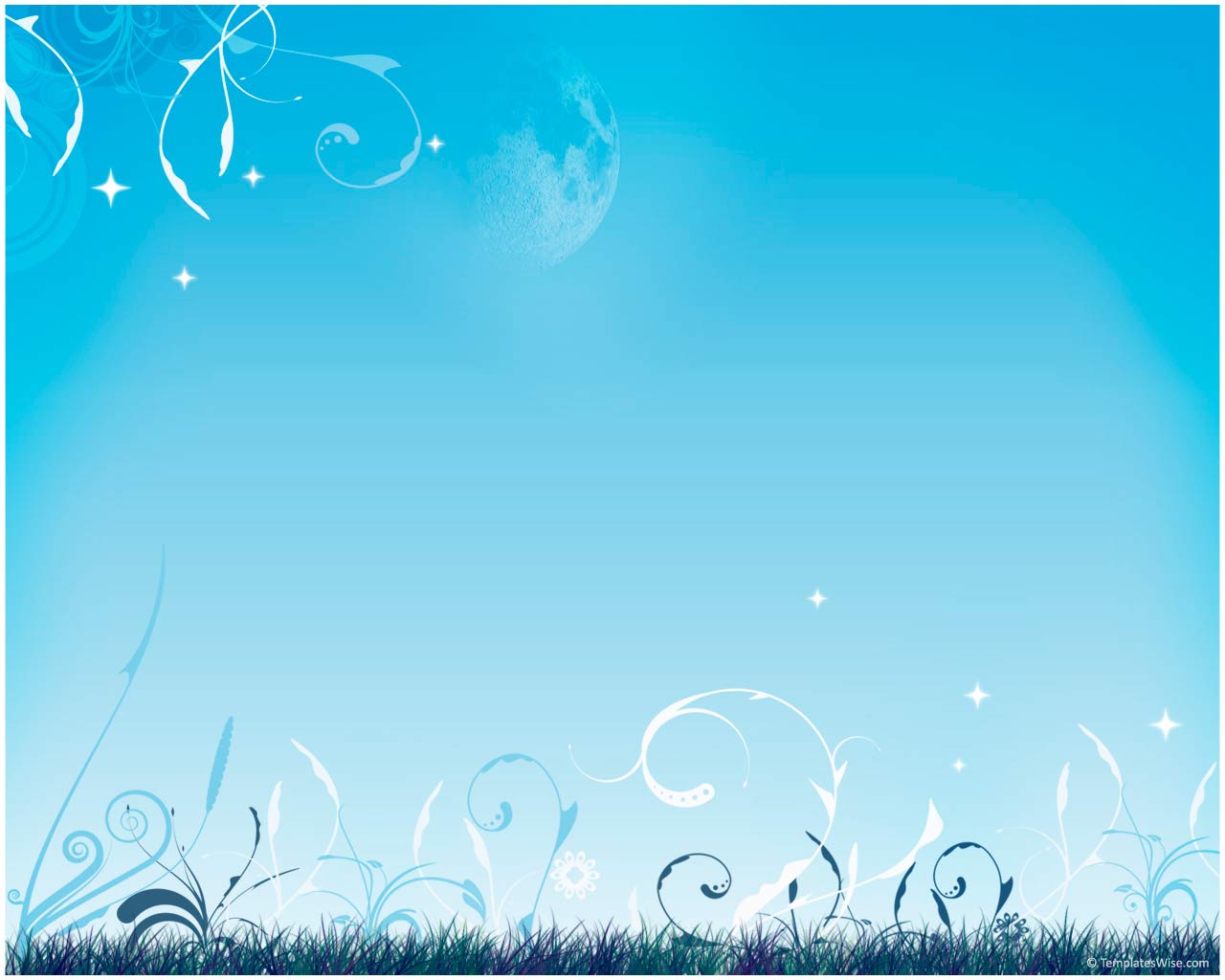 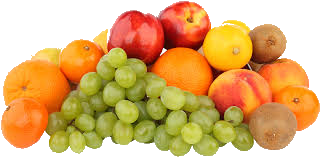 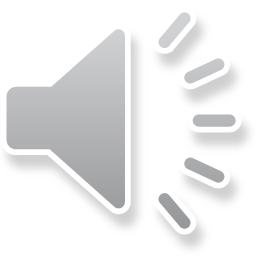 Фрукты
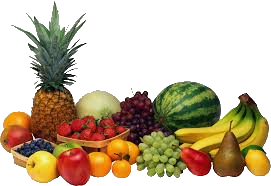 Абрикос
Что за фрукт поспел в садочке?Кость внутри, в веснушках щечки.Прилетел к нему рой ос. —Сладок мягкий ... .
Банан
Знают этот фрукт детишки,Любят есть его мартышки.Родом он из жарких странВ тропиках растет ... .
Вишня
Сижу на тереме,Мала, как мышь, Красна, как кровь,Вкусна, как мед.
Виноград
Он на юге вырасталВ гроздь плоды свои собрал.А суровою зимойПридет изюмом к нам домой.
Гранат
Что за плод — шкатулочка с секретом! Семена — стекляшки на вид, Все прозрачные, все розового цвета, Потрясешь, как странно, не звенит.
Персик
Кругленький, пушистый,Сладенький, душистый.Он на веточке растётС твёрдой косточкою плод.
Груша
Фрукт похож на неваляшку,Носит желтую рубашку.Тишину в саду нарушив,С дерева упала ... .
Лимон
Он почти как апельсин, С толстой кожей, сочный, Недостаток лишь один - Кислый очень, очень.
Грейфрукт
Все мы с детства его знаем -Удивительнейший фрукт,Апельсин напоминает,Называется –
Киви
Фрукт ворсисто-бархатистыйСнимешь шкурку-сладко кислыйСнаружи с картофелем схожВнутри на крыжовник похож?
Яблоко
Круглое, румяное,Я расту на ветке.Любят меня взрослые,И маленькие детки.
Ананас
Ни в полях, и ни в садах,Ни у вас и ни у нас,А в тропических лесахВырастает ...
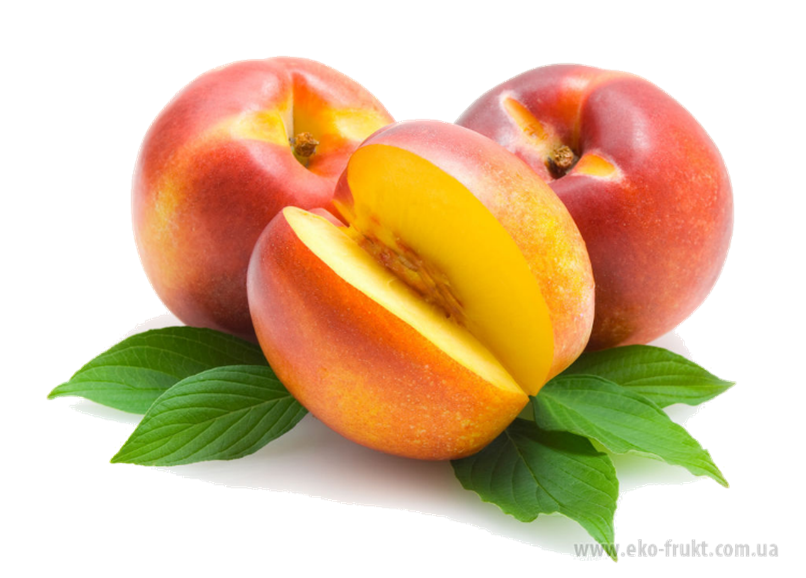 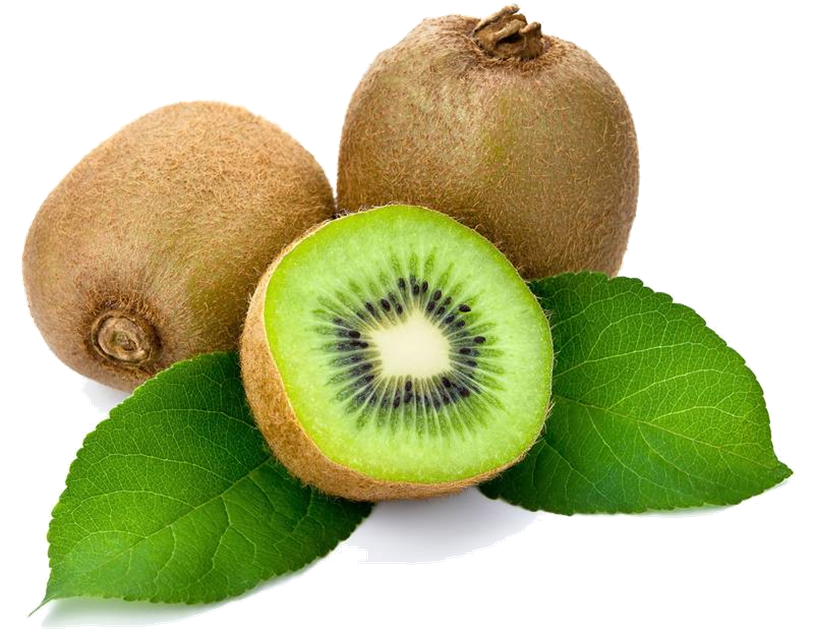 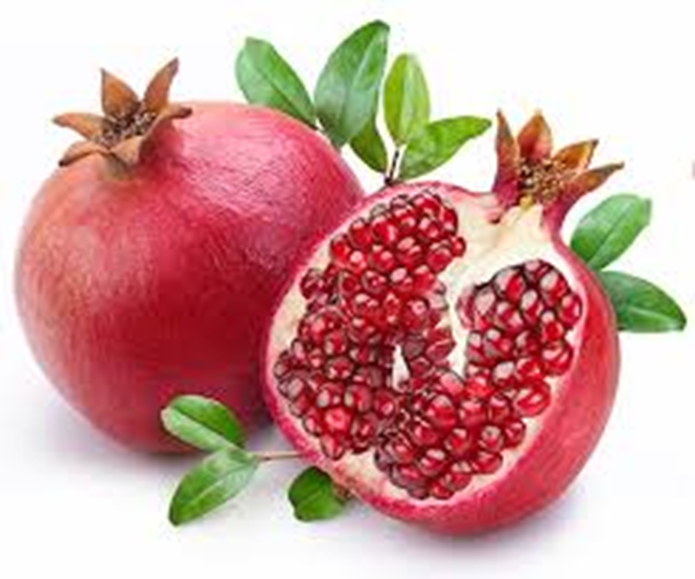 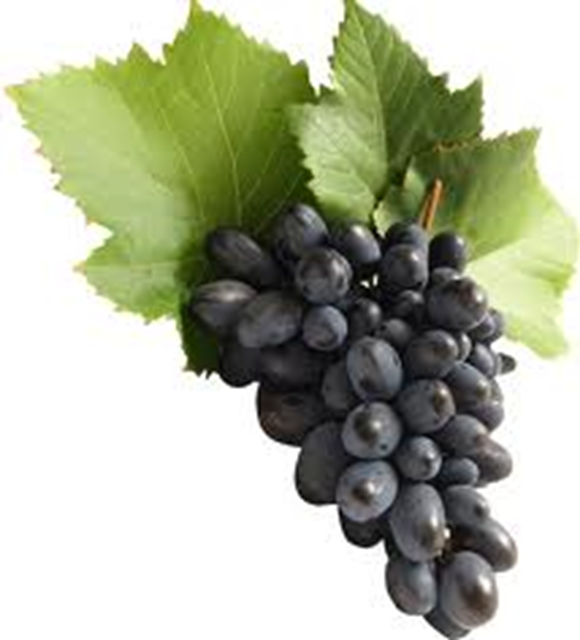 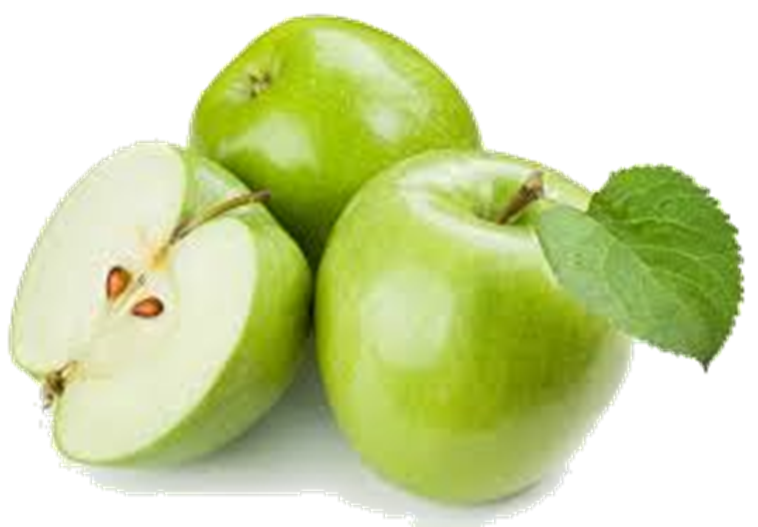 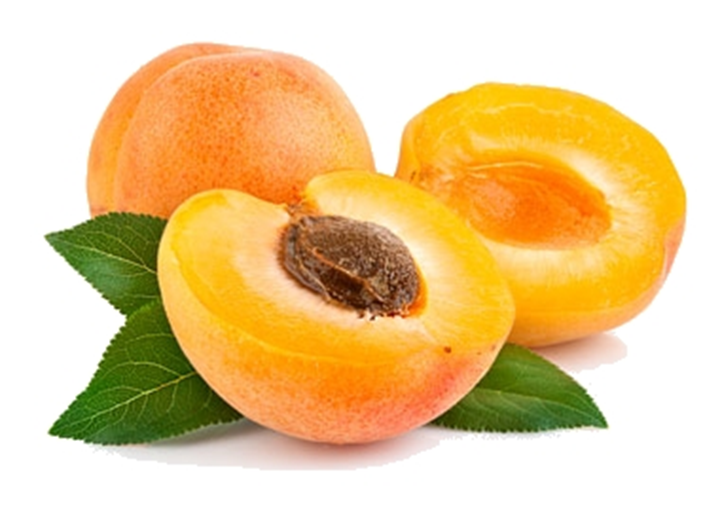 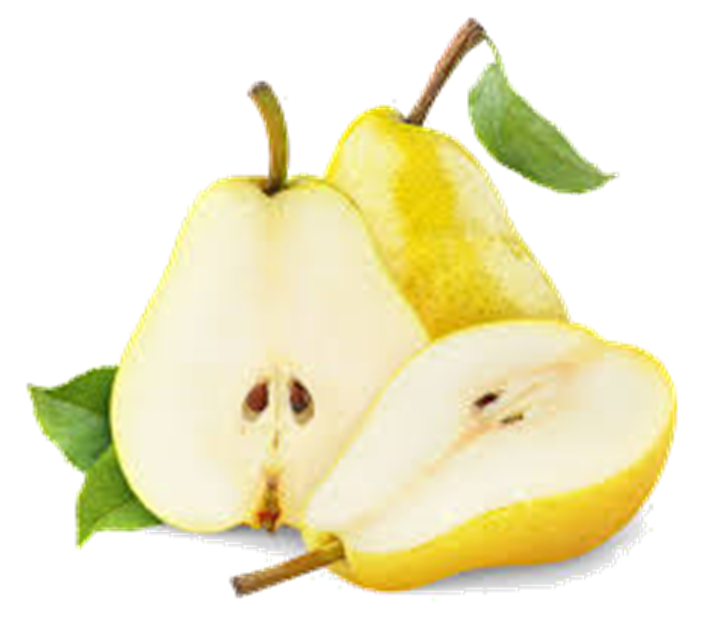 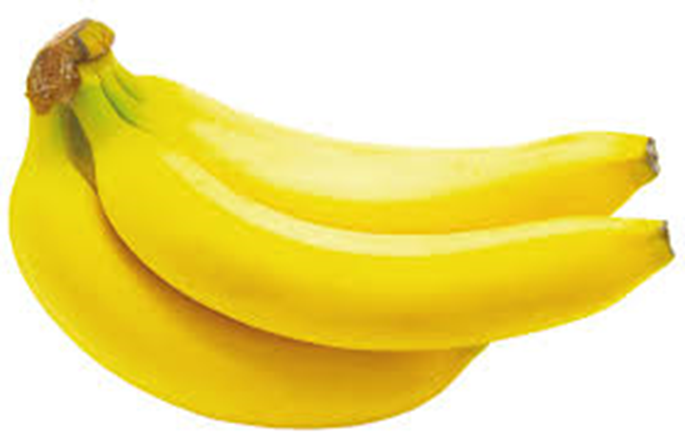 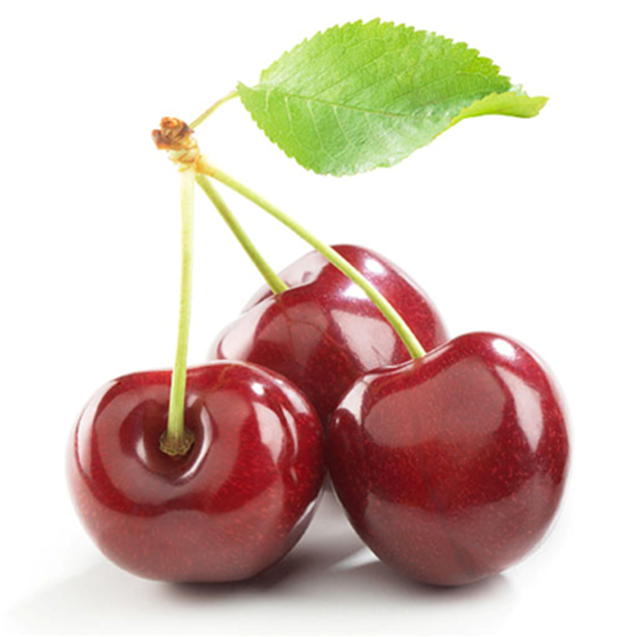 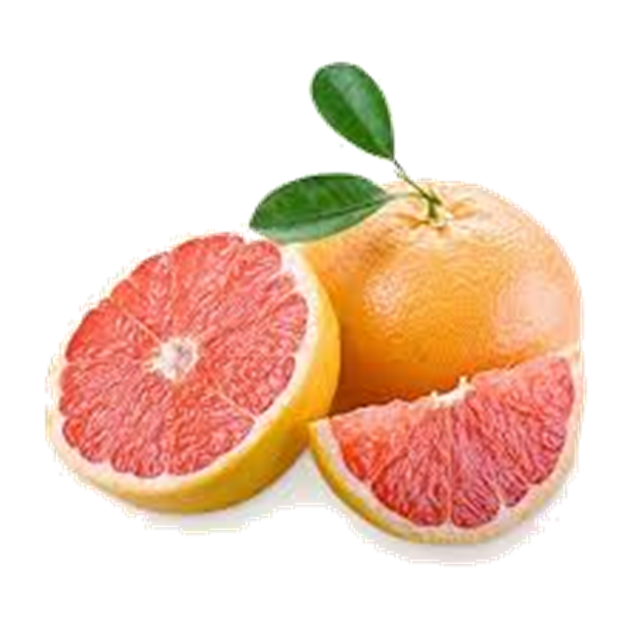 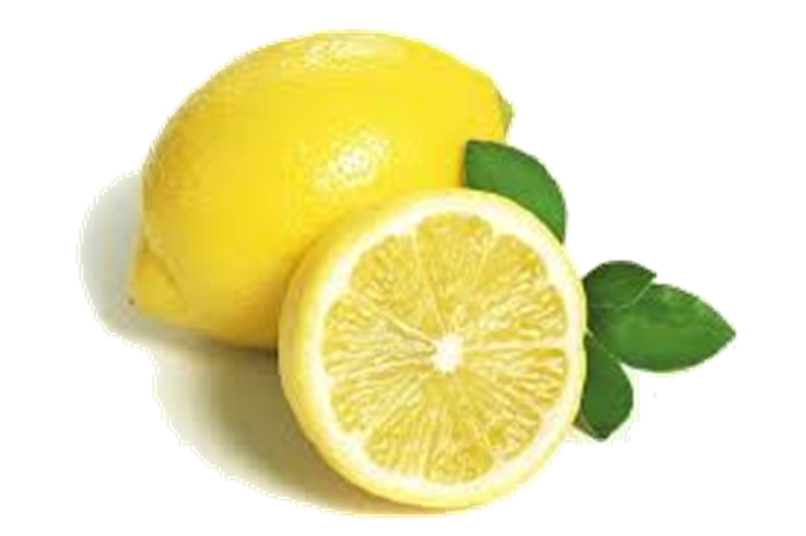 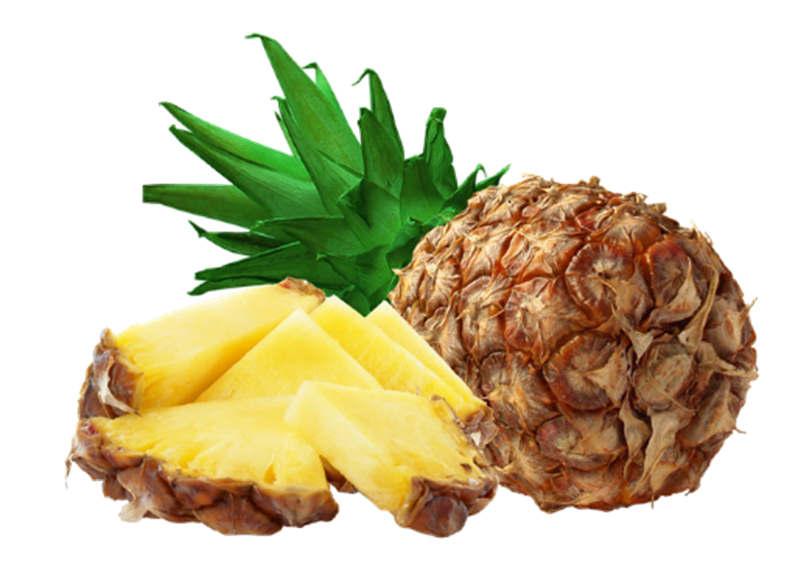